§2. BÀI TẬP
DÃY SỐ
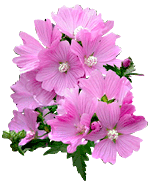 Viết năm số hạng đầu của dãy số có số hạng tổng quát un cho bởi công thức:
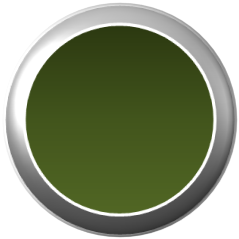 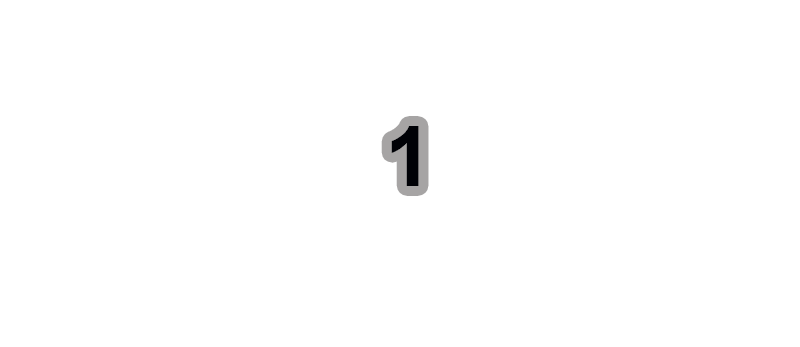 Cho dãy số (un), biết  :a) Viết 5 số hạng đầu của dãy số.
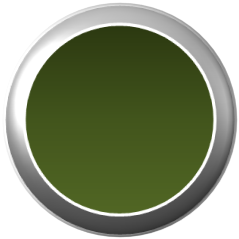 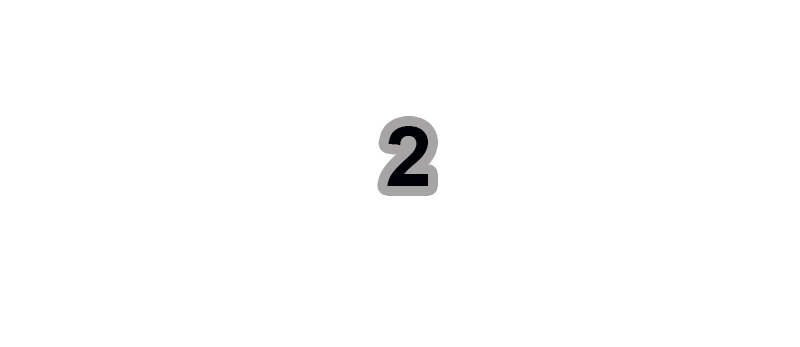 b) Chứng minh bằng phương pháp quy nạp: un = 3n – 4
-Khi n = 1 thì u1 = 3.1 – 4 = -1  (đúng )
a) Ta có :
-Ta phải chứng minh (1) đúng với n=k+1
-Tức là chứng minh
-Thật vậy :
Vậy: un = 3n – 4
b) Chứng minh : un = 3n – 4     (1)
Dãy số (un) cho bởi :
a. Viết năm số hạng đầu của dãy số.
b. Dự đoán công thức số hạng tổng quát un và chứng minh công thức đó bằng phương pháp quy nạp.
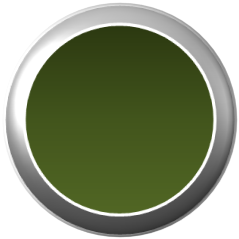 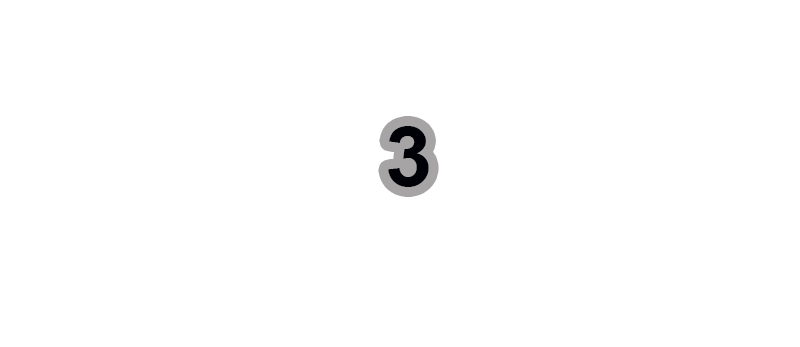 a) Năm số hạng đầu của dãy số.
Dãy số (un) cho bởi :
b. Dự đoán công thức số hạng tổng quát un và chứng minh công thức đó bằng phương pháp quy nạp.
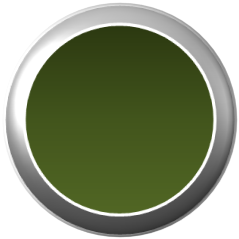 b) Ta có : Dự đoán công thức số hạng tổng quát của dãy số                        (1)
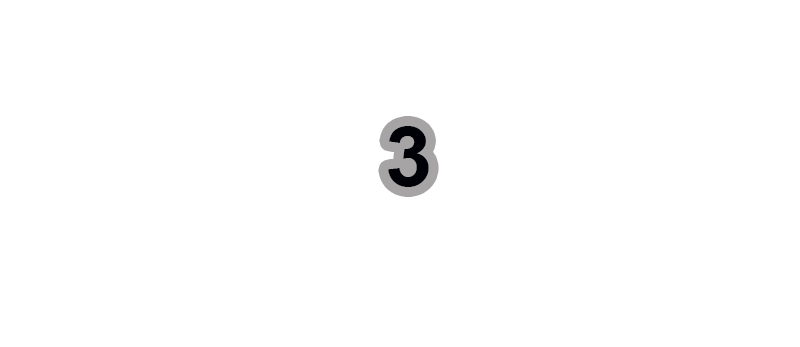 Với n = 1, ta có:                               Với n = 1 thì (1) đúng
Thật vậy, ta có
Điều phải chứng minh
Vậy: công thức số hạng tổng quát của dãy số là
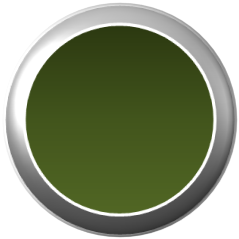 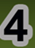 Giải:
a/
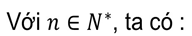 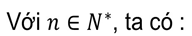 Do đó
Do đó
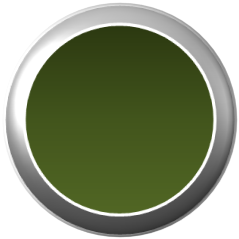 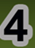 Giải:
Ta có:
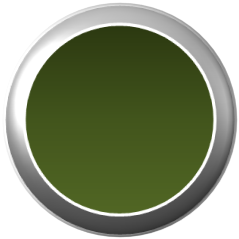 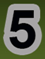 Giải:
b/ Ta có:
a/
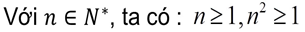 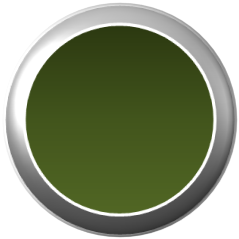 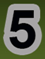 Giải:
c/ Ta có:
Ta có:
Ta có:
Cho dãy số sau. Khi đó số hạng thứ 5 của dãy un là:
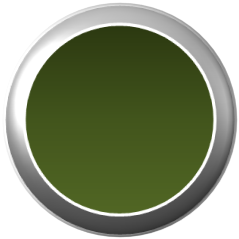 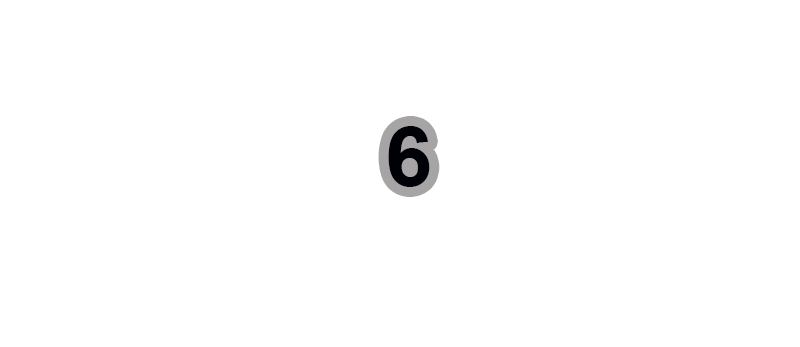 A. 		B. 		C. 		D.
Ta có :
Cho dãy số sau. Khi đó công thức số hạng tổng quát của dãy (un) là:
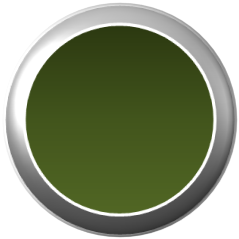 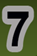 A. 		B. 		C. 		D.
Ta có :
Cho dãy số sau. Dãy số bị chặn trên bởi số nào dưới đây
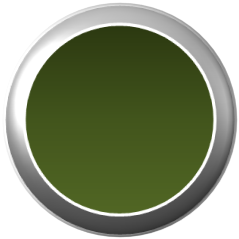 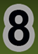 A. 		B. 		C. 		D.
Ta có :
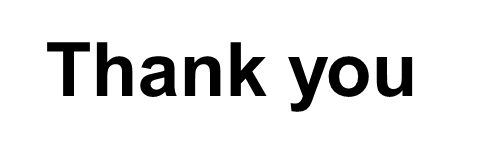 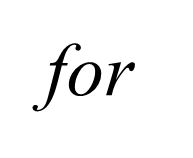 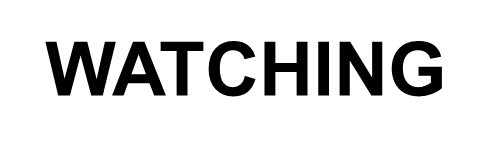